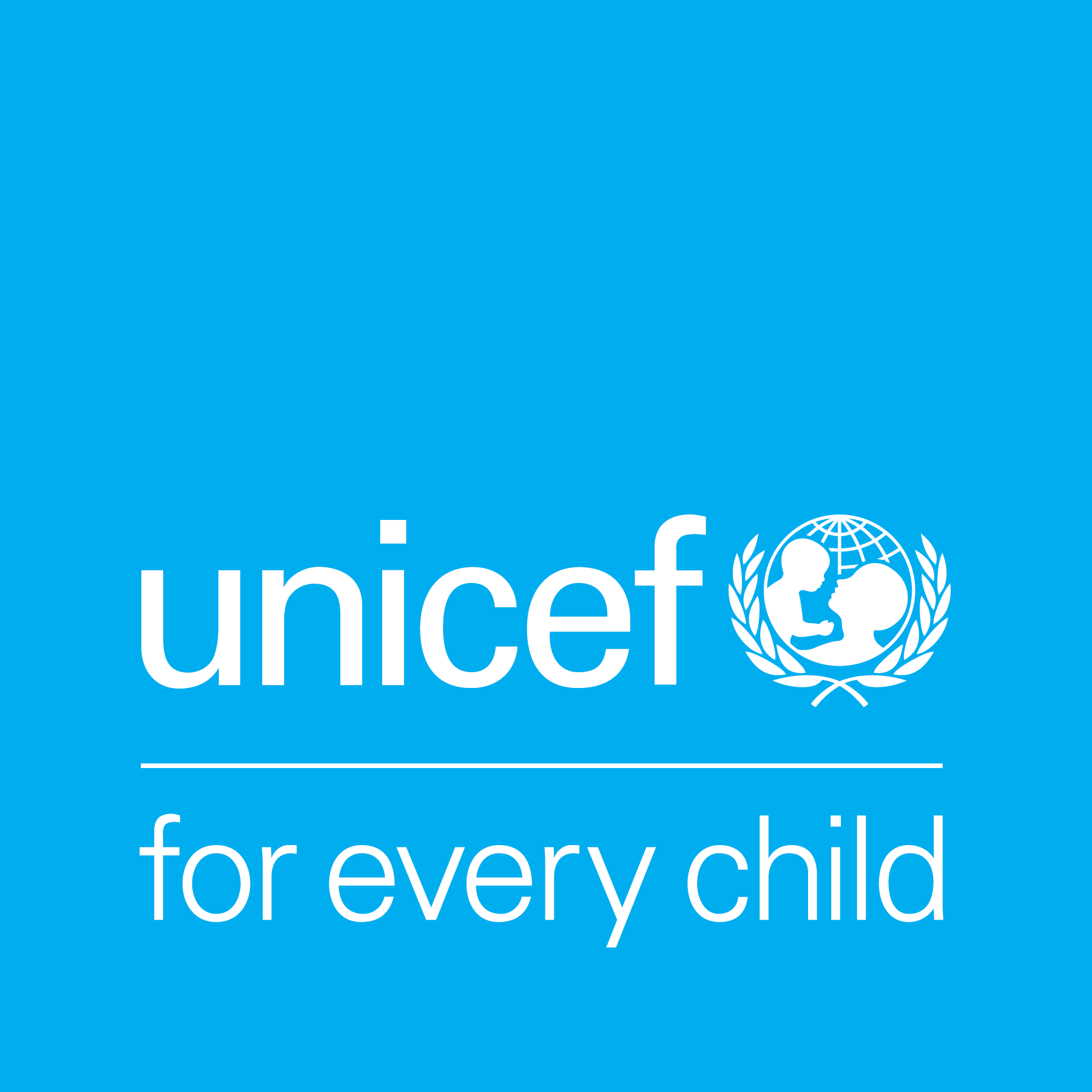 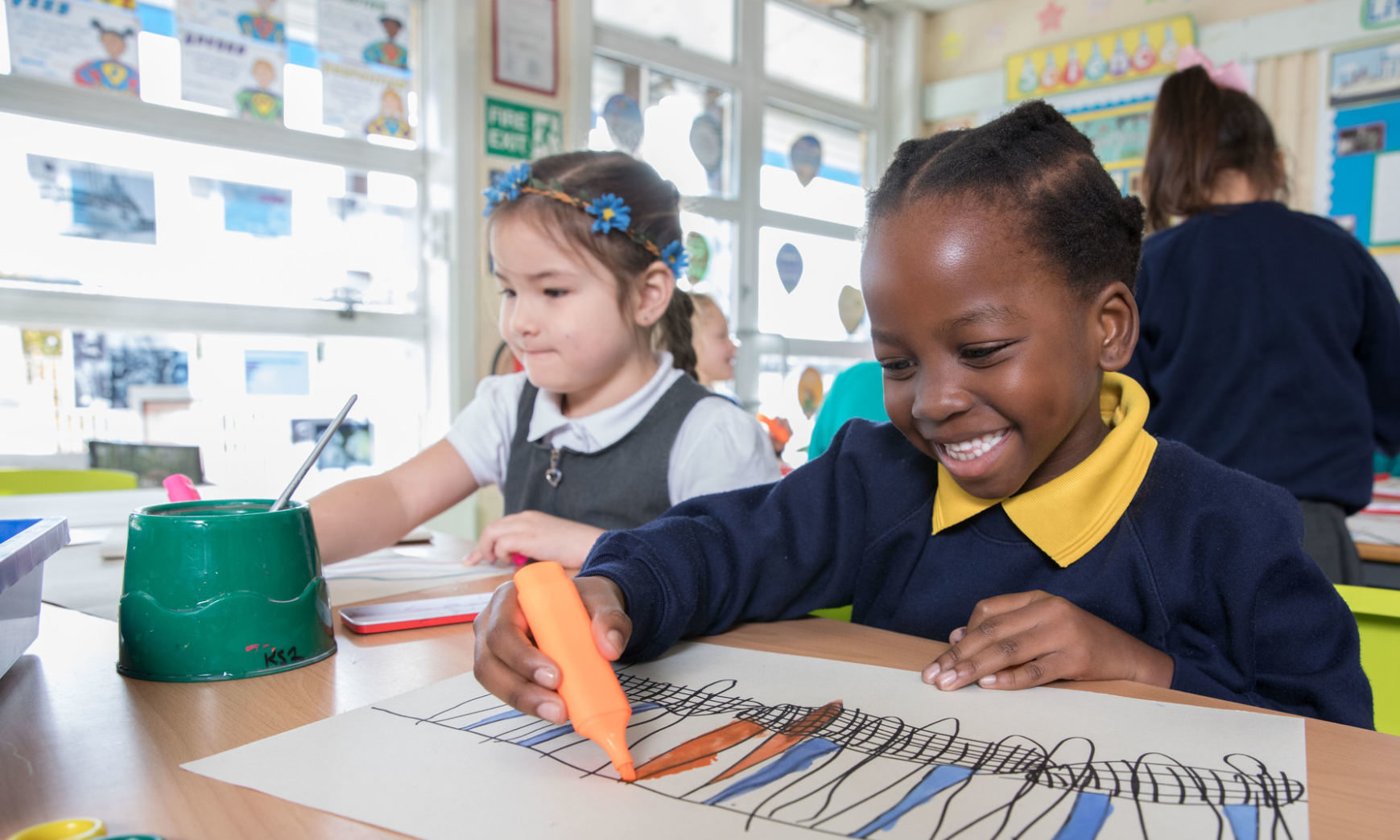 ACTIVITY 2 HOW IS THE UK PROTECTINGCHILDREN’SRIGHTS?
© UNICEF/Al-Safadi
© UNICEF/Dawe
Students at a Gold Rights Respecting School in London.
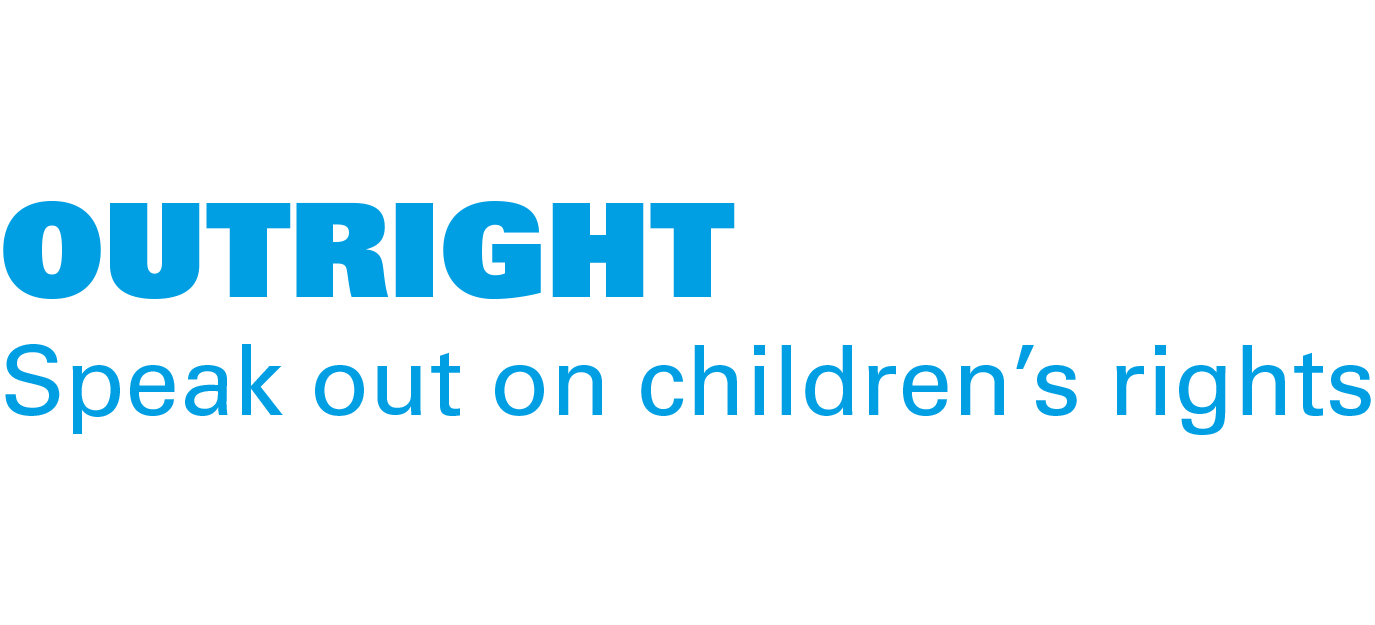 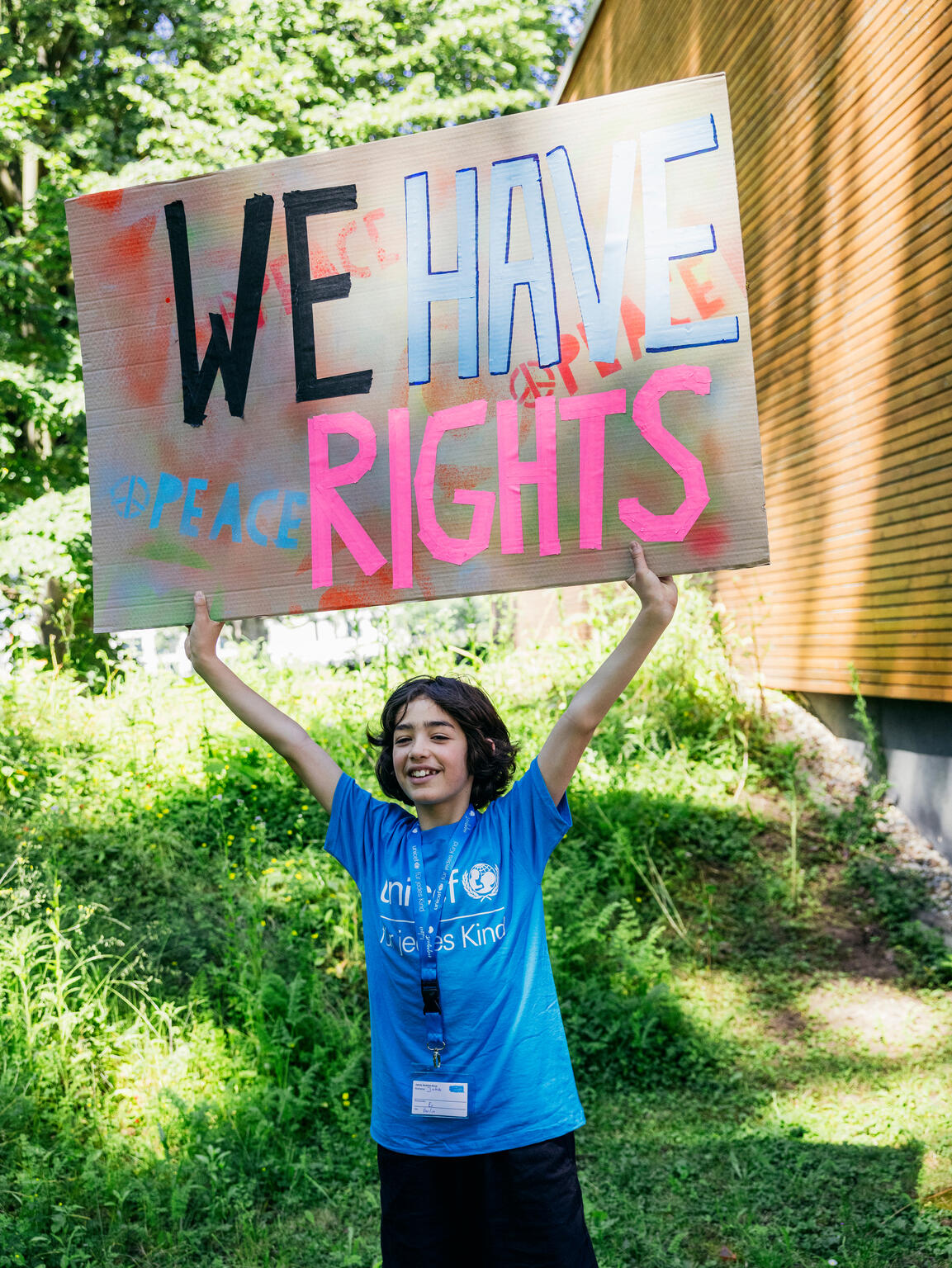 PART 1
REVIEWING YOUR RIGHTS WARM-UP
© UNICEF/Stroisch
A young campaigner at the 2024 Youth Festival, Mannheim, Germany.
ARTICLE 4
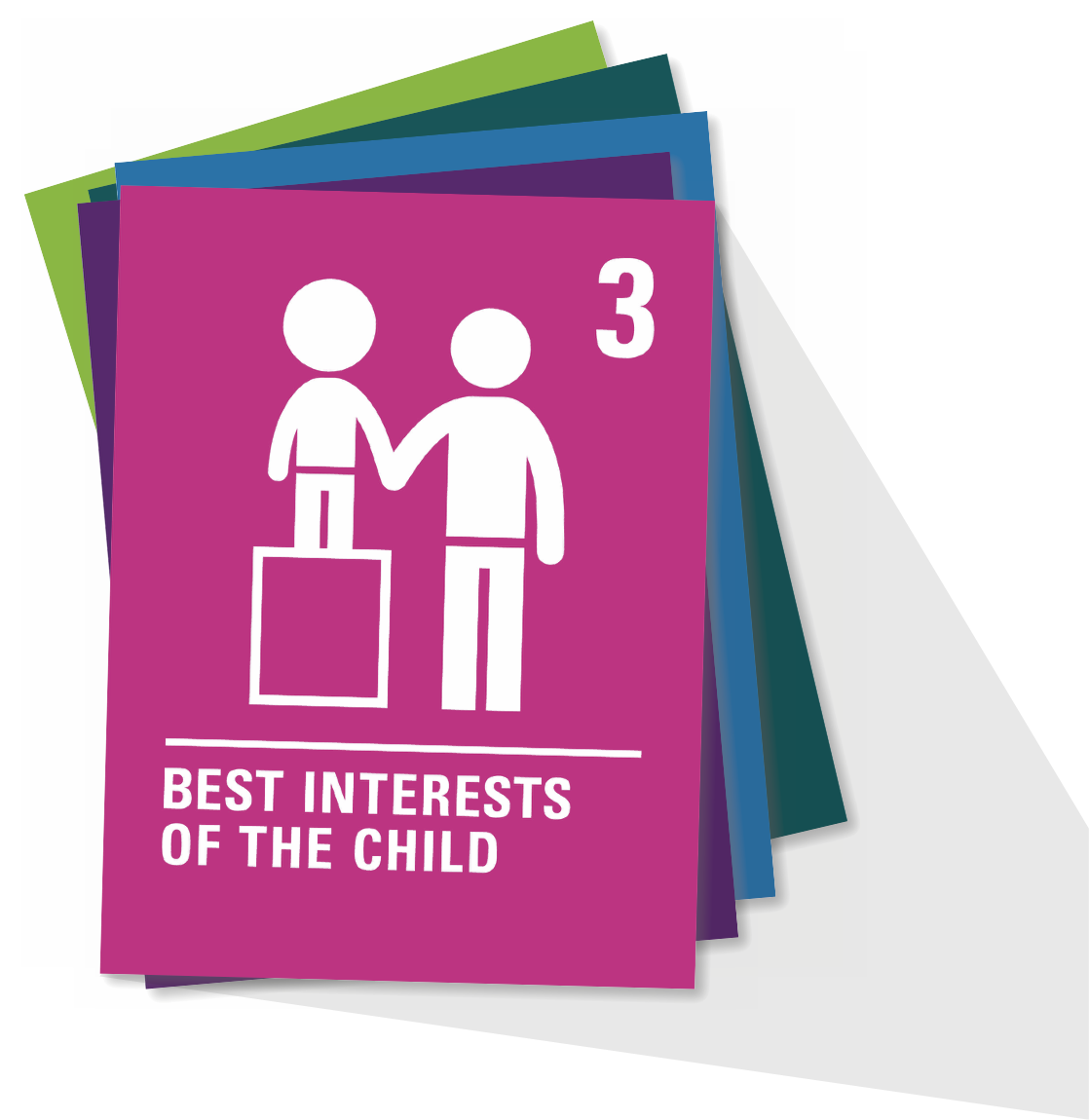 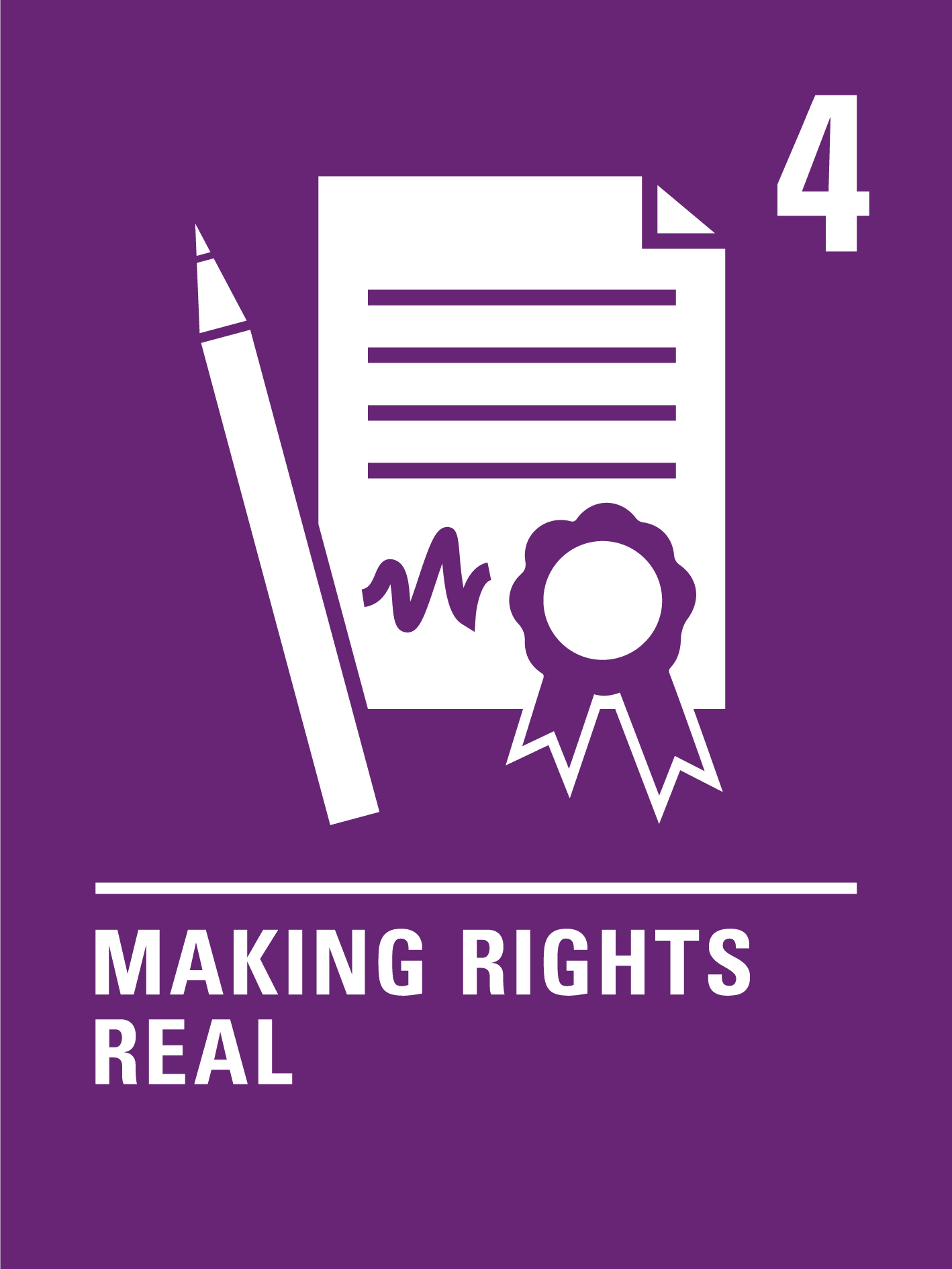 Implementation of the CRC 
Governments must do all they can to make sure every child can enjoy their rights by creating systems and passing laws that promote and protect children’s rights.
ARTICLE 42
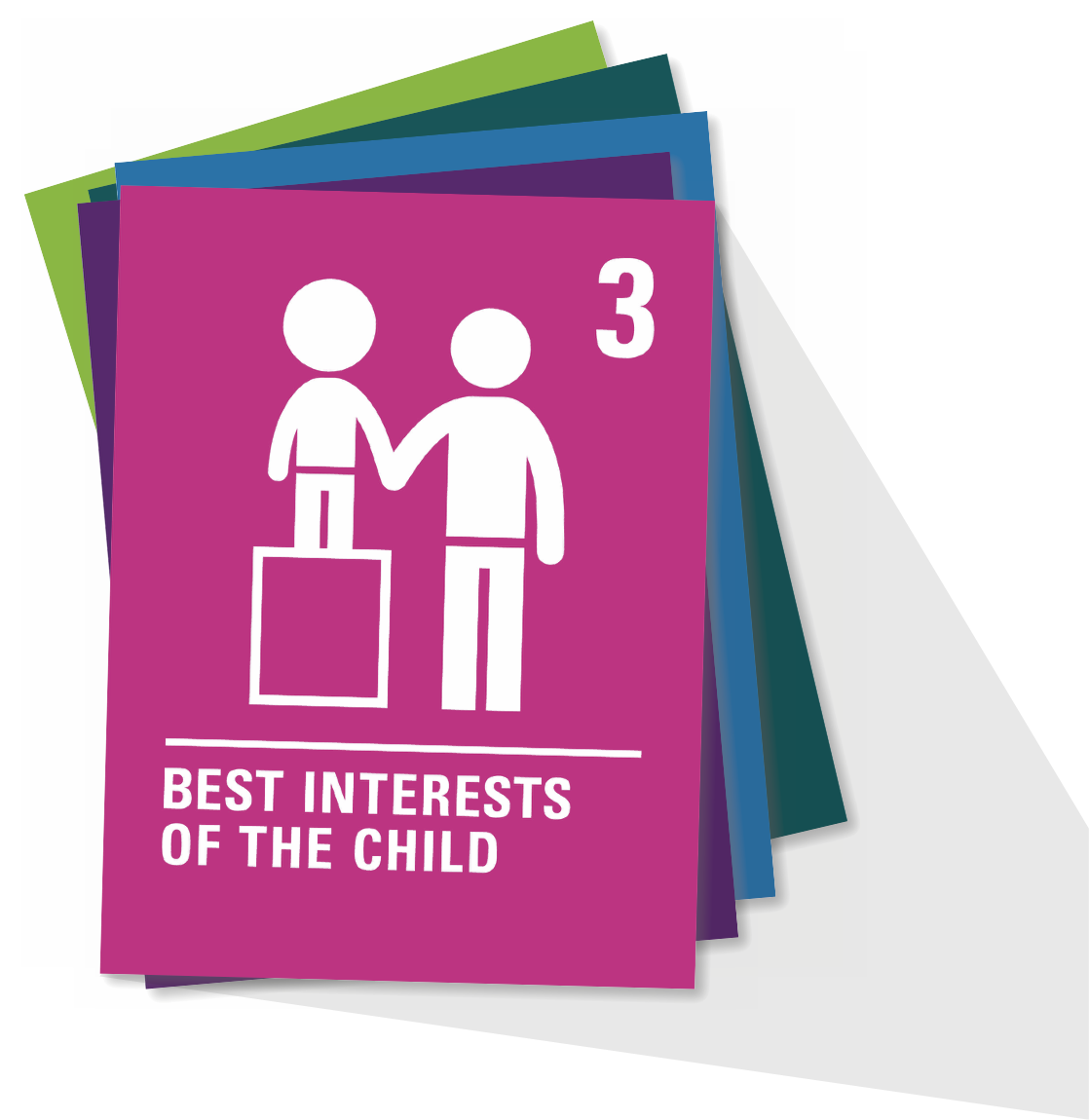 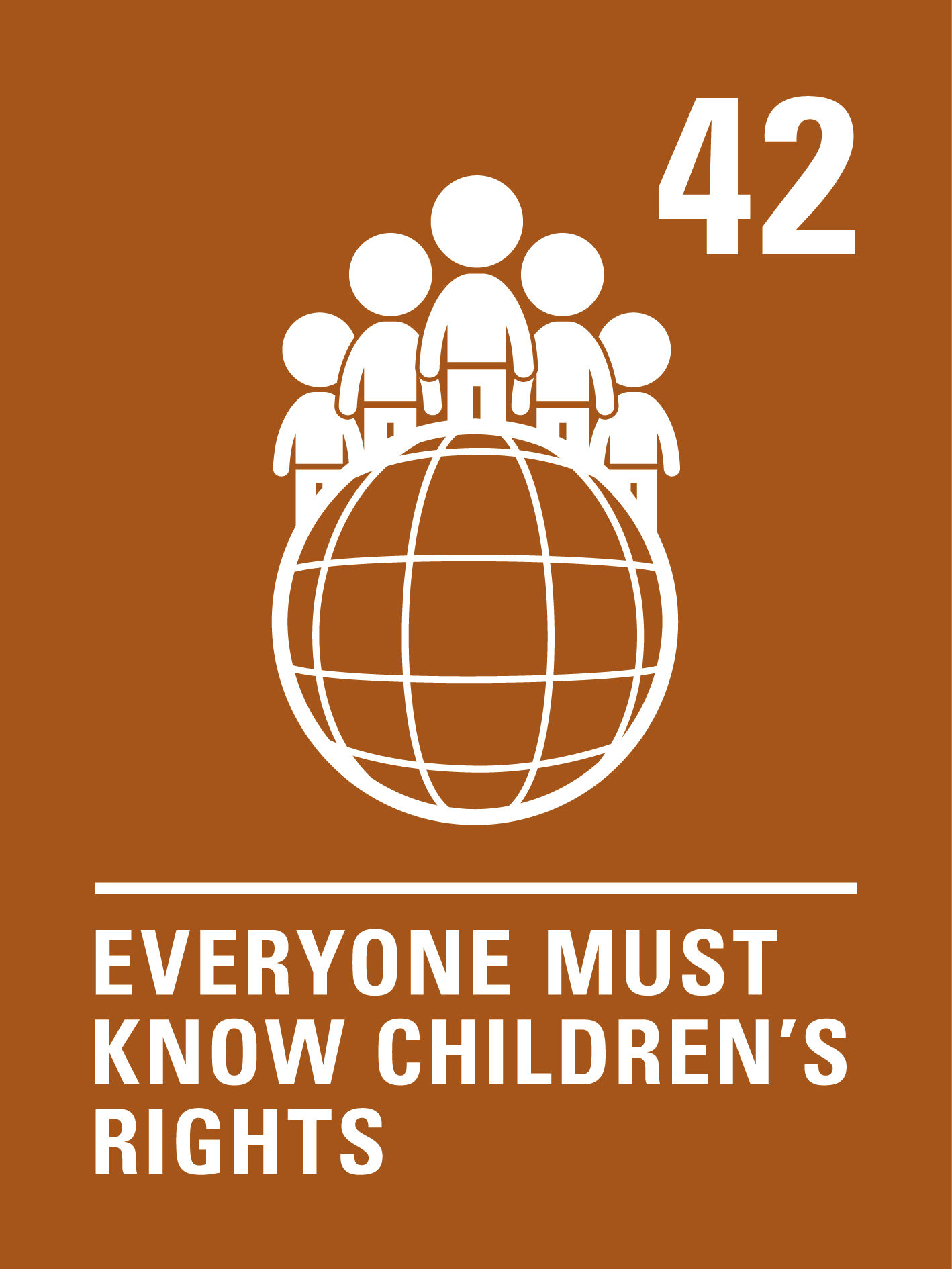 Knowledge of rights 
Governments must actively work to make sure children and adults know about the CRC.
PART 2
UP ORDOWN!
UP ORDOWN!
The health service has a scheme to make sure all children get the immunisations they need to stay healthy.
UP!
The health service has a scheme to make sure all children get the immunisations they need to stay healthy.
UP ORDOWN!
Children in some regions aren't able to go to school.
Children in some regions aren't able to go to school.
Down
UP ORDOWN!
Pollution is hurting children’s health...  

...but the government is making changes to create clean air laws.
Pollution is hurting children’s health...
DOWN
UP!
...but the government is making changes to create clean air laws.
UP ORDOWN!
The government offers mental health care to children to keep children well... 

...but services aren’t always available soon enough for everyone who needs them.
UP!
The government offers mental health care to children to keep children well...
...but services aren’t always available soon enough for everyone who needs them.
DOWN
UP ORDOWN!
My community has many parks and green places for children to play.
UP!
My community has many parks and green places for children to play.
UP ORDOWN!
Children are getting sick because the water in one community is polluted and not safe to drink.
Children are getting sick because the water in one community is polluted and not safe to drink.
DOWN
Children are sharing their opinion by participating in a children’s parliament.
Up or down?
UP!
Children are sharing their opinion by participating in a children’s parliament.
UP ORDOWN!
MPs and local councillors ask for children’s opinions when making decisions that relate to them.
UP!
MPs and local councillors ask for children’s opinions when making decisions that relate to them.
UP ORDOWN!
The government is making decisions to protect the environment, so children have a better future...  

...but costs and competing priorities mean the environment isn’t always put first.
UP!
The government is making decisions to protect the environment, so children have a better future...
...but costs and competing priorities mean the environment isn’t always put first.
DOWN
UP ORDOWN!
Can you think of any examples from your local community...?
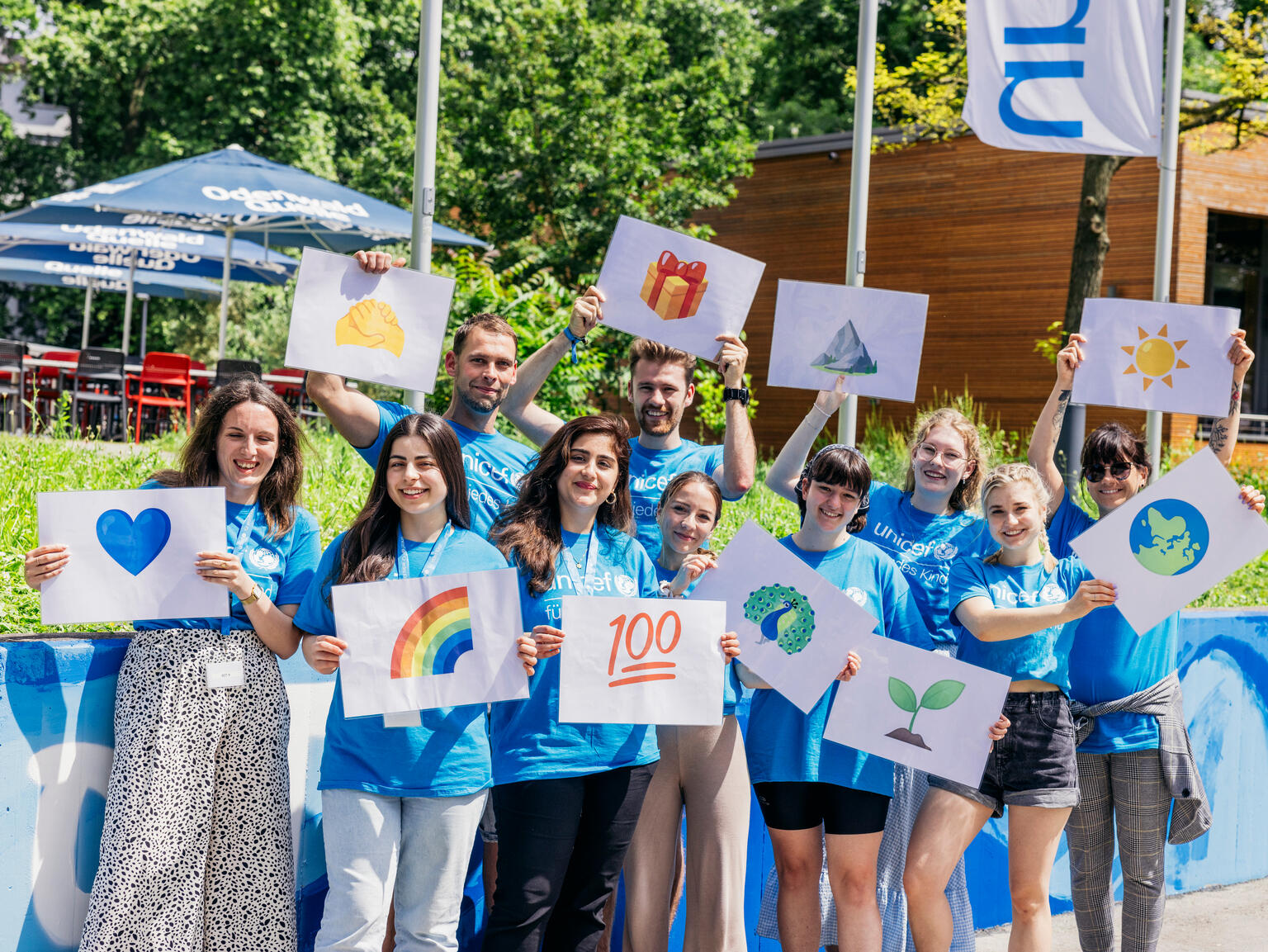 PART 3
CREATE YOUR OWNRIGHTSREPORT
Young people from all over Germany meet in Mannheim for the third UNICEF Youth Festival.
In your experience... 

Are rights respected in my country? 

Ask each other 

Ask an adult
How do you think respect for children’s rights has changed since your interviewees were children?
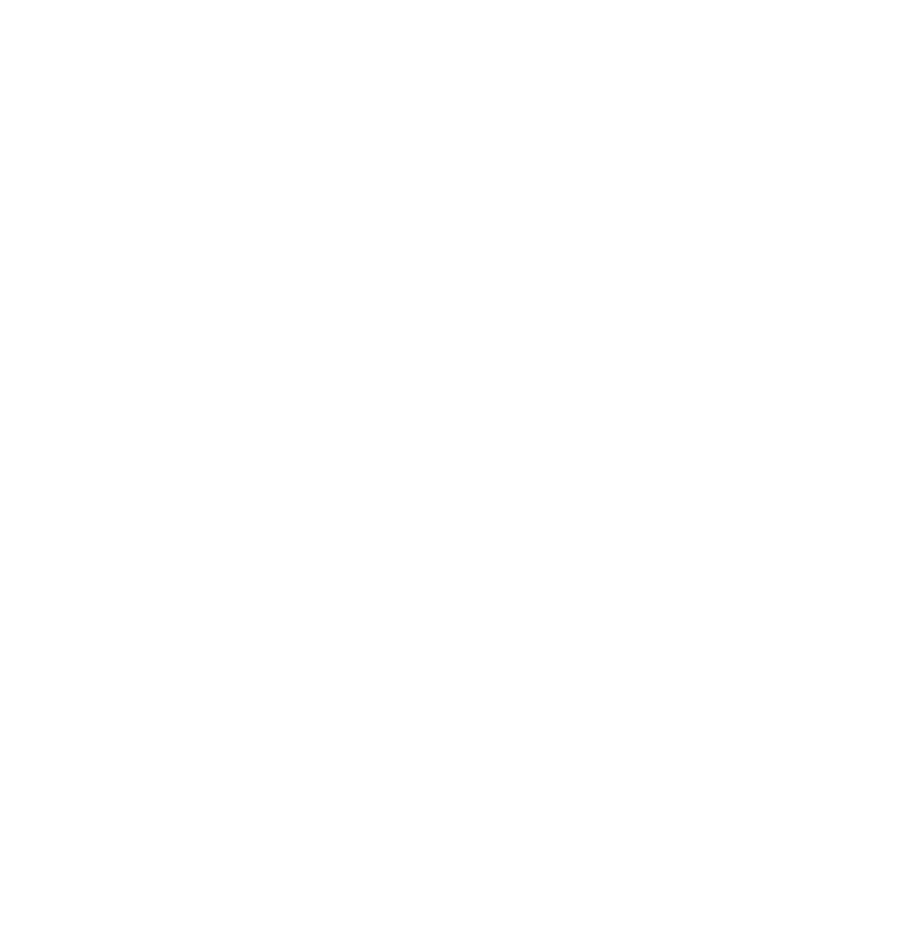 Did anything surprise you in your discussions with people who were children before there was a CRC?
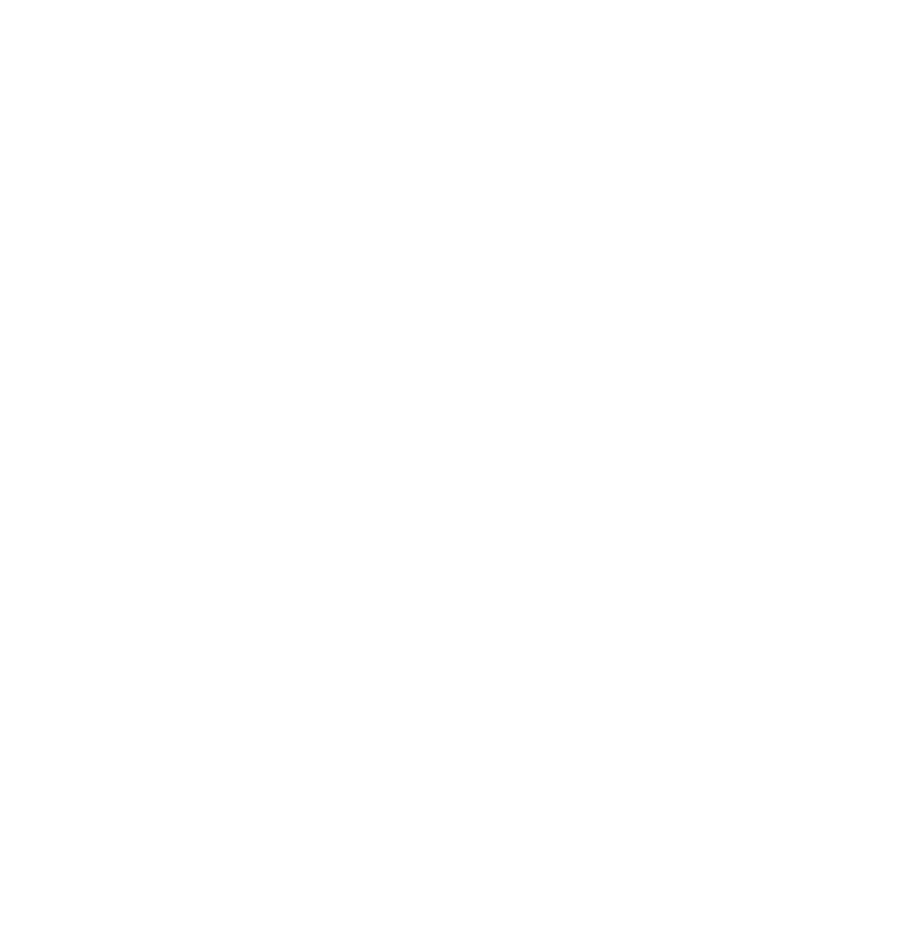 Did you find out about any times when children did not have their rights respected?
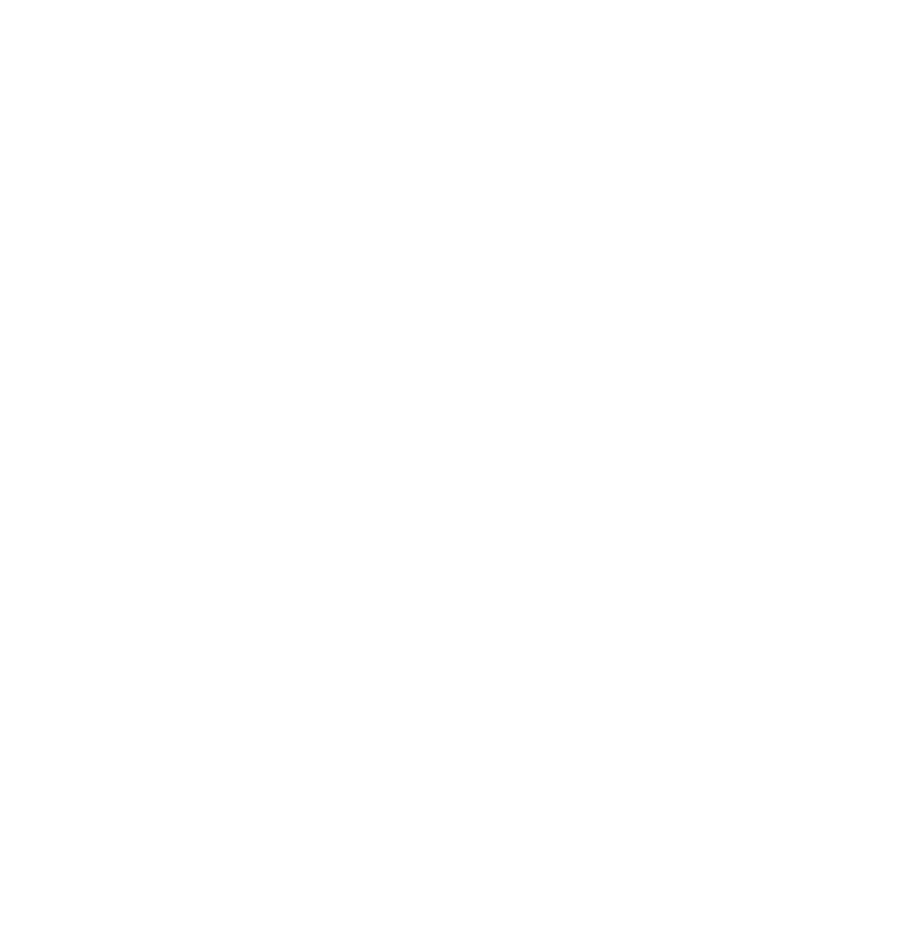 If you interviewed people who grew up outside the UK, what did you learn about differences for children between countries (in the past and now)?
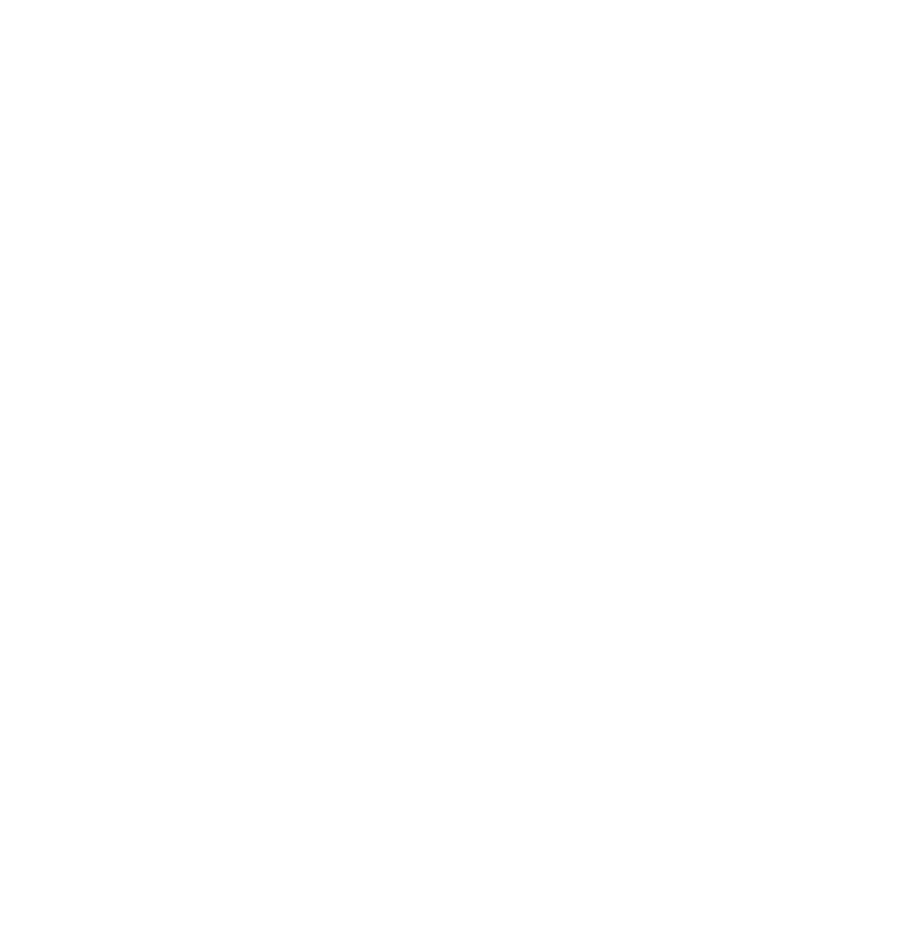 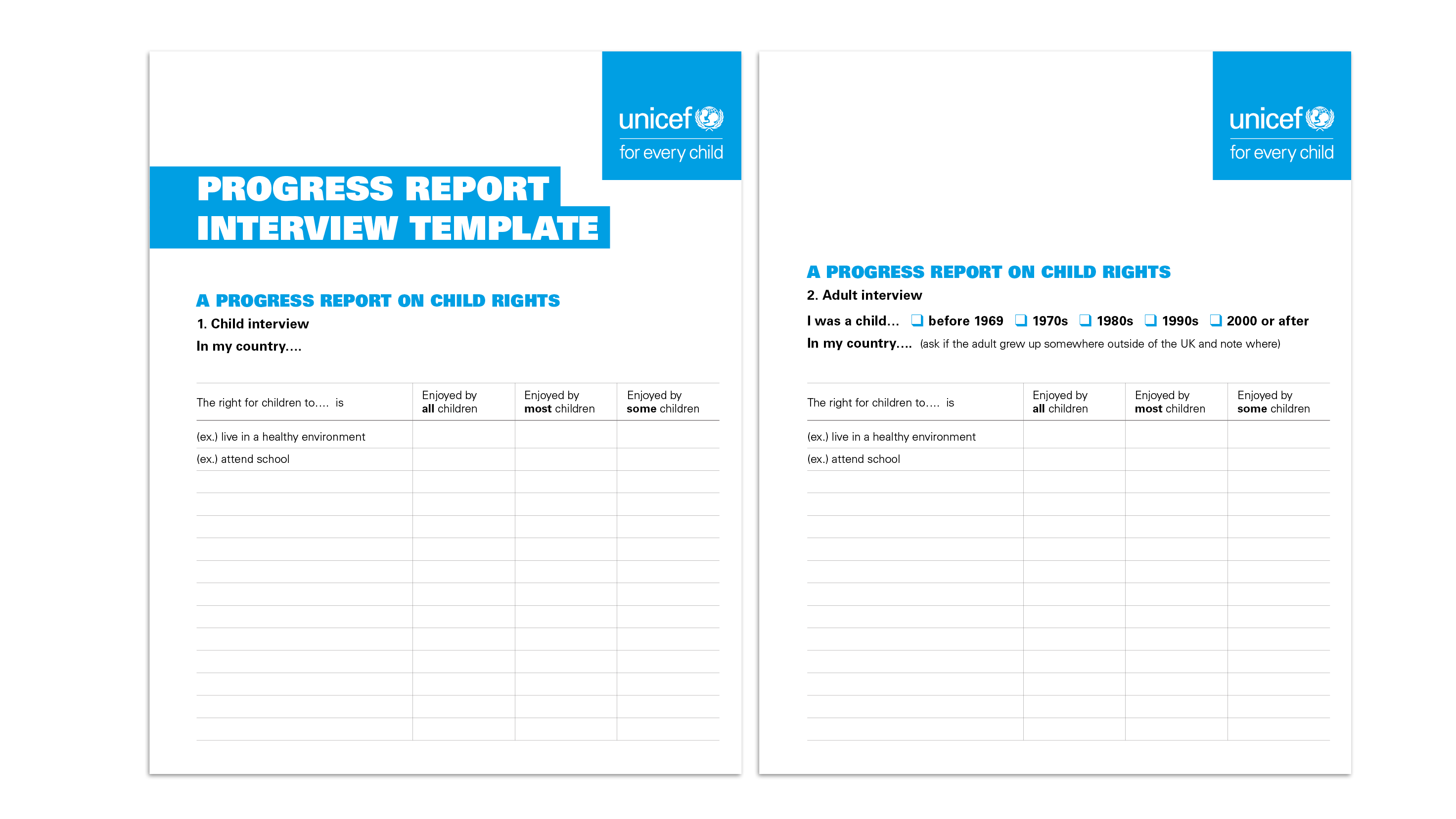 A PROGRESSREPORT ONCHILD RIGHTS